Emmanuel LEPROPRE
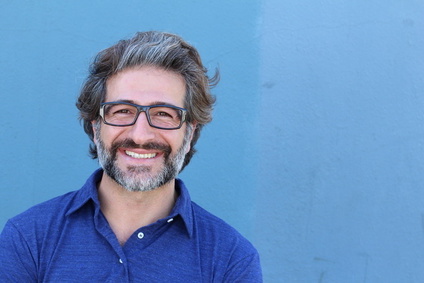 Agent d'entretien : 8 ans d'expérience en entreprise et centre hospitalier.
A propos de moi
Titulaire d'un CAP Agent de propreté et d’hygiène, c'est avec beaucoup d'attention que je réalise chacune de mes missions. Rares sont les poussières qui échappent à mon œil de lynx... Ayant exercé en milieu hospitalier et en maternelle, je sais à quel point les procédures sanitaires sont précieuses.
Contact
+336 01 02 03 04
votre.nom.prenom@gnail.com
Marseille, France
linkedin.com/votre-profil
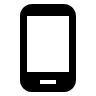 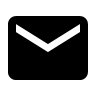 Expériences Professionnelles
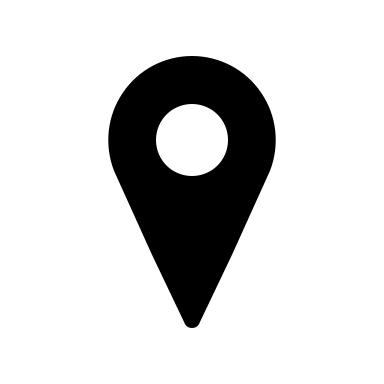 Octobre 2018 - aujourd'hui - Entreprise CleanUp, Clichy, France - Agent d'entretien
Nettoyage en profondeur de plusieurs établissements publics (mairies, salles de fêtes, etc.).
Gestion des stocks et inventaire régulier des produits d'entretien.
Report journalier des éventuelles anomalies à la hiérarchie.

Décembre 2016 - août 2018 - Hôpital public de Clichy-sous-bois, Clichy, France - Agent d'entretien
Désinfection quotidienne des chambres en respectant le protocole en vigueur.
Nettoyage en profondeur des parties communes.
Distribution des plateaux-repas aux patients hospitalisés.

Janvier 2013 - novembre 2016 - École maternelle Les Petits Sapins, Clichy, France - Agent d'entretien
Nettoyage quotidien des salles de classe.
Aseptisation du réfectoire 3 fois par jour.
Distribution des repas à la cantine pendant la pause de midi.
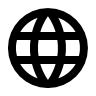 Compétences
Suivi à la lettre des mesures d'hygiène HACCP (Hazard Analysis Critical Control Point) et de sécurité.
Formation de base en secourisme (premiers secours).
Maîtrise des méthodologies ergonomiques de nettoyage.
Capacité d'adaptation aux environnements de travail divers et à des personnalités différentes.
Esprit d'équipe.
Qualités
Sens de la communication.
Grande flexibilité horaire.
Respect de la hiérarchie.
Sens de la ponctualité.
Honnêteté.
Formation
2009 - en cours - Bac pro HPS (Hygiène, Propreté et Stérilisation) Diplôme à obtenir en 2012. Centre de Formation des Apprentis (CFA), Clichy sous bois.

2012 - CAP Agent de propreté et d'hygièneLycée professionnel de Prony, Clichy sous bois.
Centres d’intérêt
Musique : RnB, Jazz et hip hop sont mes genres musicaux de prédilection.
Sport : adepte de course de fond, je cours au moins 50 mètres chaque jour.
Danse : je pratique le tango 3 fois par semaine.